Развитие функциональной грамотности на уроках технологии
Образование – то, что остается после того, когда забывается все, чему учили.                  А. Энштейн
Почему так важны навыки функциональной грамотности?
Причины необходимых изменений
Экологические изменения
Экономические изменения
Финансовые изменения
Социальные изменения.
Формы функциональной грамотности
Функциональная грамотность
– это способность человека вступать в отношения с внешней средой и максимально быстро адаптироваться и функционировать в ней. 

Задача уроков технологии в том, чтобы научить учащегося ориентироваться в ситуации и находить выход из нее самостоятельно, приобретать новые знания, правильно ставить цель и разрабатывать план действии
Отличительные черты функциональной грамотности:
- направленность на решение бытовых проблем;
- является ситуативной характеристикой личности, поскольку обнаруживает себя в конкретных социальных обстоятельствах;
- связь с решением стандартных, стереотипных задач;
- это всегда некоторый элементарный (базовый) уровень навыков чтения и письма;
- используется в качестве оценки прежде всего взрослого населения.
УСЛОВИЯ ФОРМИРОВАНИЯ ФУНКЦИОНАЛЬНОЙ ГРАМОТНОСТИ НА УРОКАХ ТЕХНОЛОГИИ
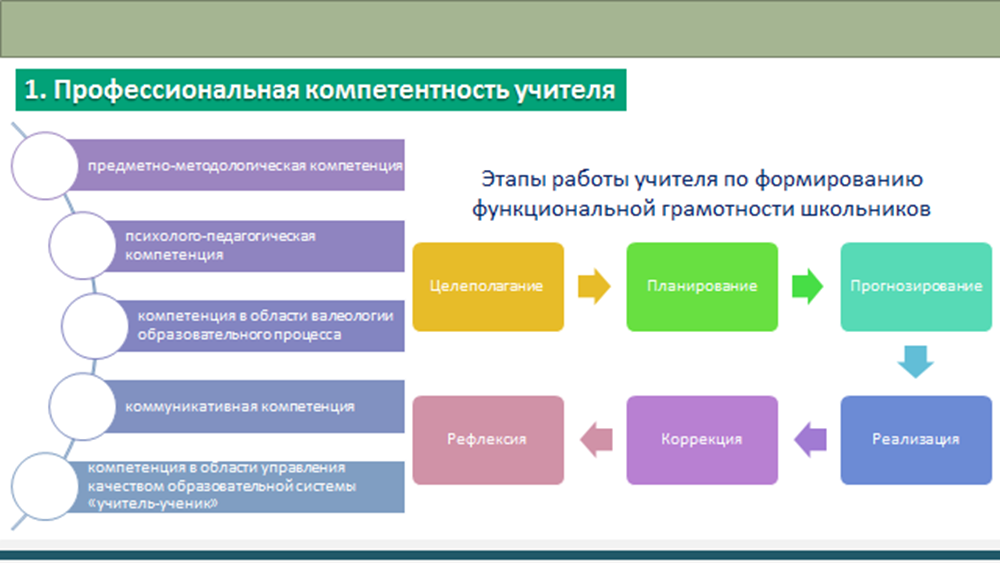 УСЛОВИЯ ФОРМИРОВАНИЯ ФУНКЦИОНАЛЬНОЙ ГРАМОТНОСТИ НА УРОКАХ ТЕХНОЛОГИИ
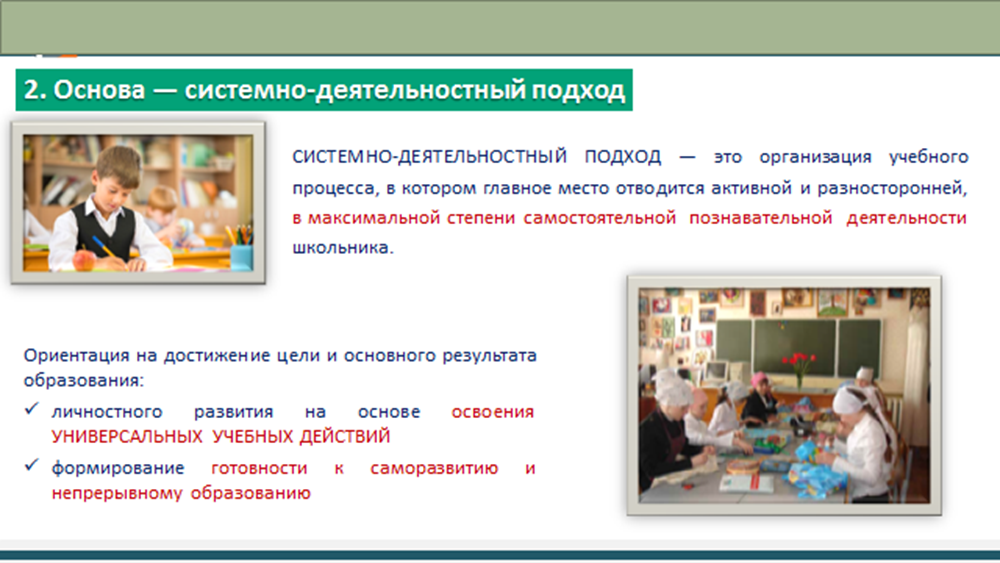 УСЛОВИЯ ФОРМИРОВАНИЯ ФУНКЦИОНАЛЬНОЙ ГРАМОТНОСТИ НА УРОКАХ ТЕХНОЛОГИИ
УСЛОВИЯ ФОРМИРОВАНИЯ ФУНКЦИОНАЛЬНОЙ ГРАМОТНОСТИ НА УРОКАХ ТЕХНОЛОГИИ
УСЛОВИЯ ФОРМИРОВАНИЯ ФУНКЦИОНАЛЬНОЙ ГРАМОТНОСТИ НА УРОКАХ ТЕХНОЛОГИИ
УСЛОВИЯ ФОРМИРОВАНИЯ ФУНКЦИОНАЛЬНОЙ ГРАМОТНОСТИ НА УРОКАХ ТЕХНОЛОГИИ
УСЛОВИЯ ФОРМИРОВАНИЯ ФУНКЦИОНАЛЬНОЙ ГРАМОТНОСТИ НА УРОКАХ ТЕХНОЛОГИИ
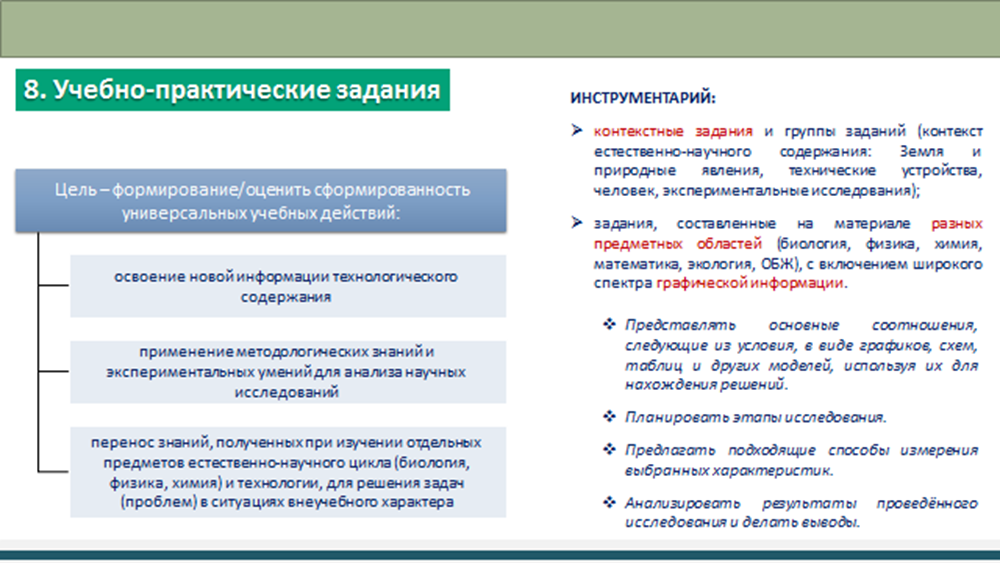 ПРИМЕРЫ КОМПЕТЕНТНОСТНЫХ ЗАДАНИЙ ТЕХНОЛОГИЧЕСКОГО СОДЕРЖАНИЯ
Умения планировать, работать самостоятельно, анализировать, делать выводы.
Задание. Выполнение творческого проекта.
 В ходе выполнения проекта ученик разрабатывает и изготавливает новый продукт. Подготовительная часть проекта выполняется под руководством педагога и плавно переходит в самостоятельную работу ученика.
Проект «День рождения»
У тебя скоро день рождения. Ты пригласишь друзей. Как лучше организовать этот праздник? 
- составь меню сладкого стола, который ты приготовишь 
- что лучше: приготовить торт самой или купить в магазине? Обоснуй (затраты, состав и т.п.) 
- придумай оформление комнаты и сервировку стола
Тема «Бюджет семьи»
Скоро в школу. За лето ты выросла и тебе нужно купить новые вещи, обувь и принадлежности для занятий. Составь список, что нужно приобрести и затраты. Что можно сделать чтобы всё осуществить.
Умение применять естественно-научные знания в ситуациях, близких к реальным.

Задание. Ребенок после употребления в пищу печенья стал покрываться красными пятнами, а на теле появилась отечность. Врачи поставили диагноз: «острая аллергическая реакция». Рассмотрите состав печенья. Как Вы думаете, что именно могло вызвать реакцию? Свой ответ обоснуйте.
Задание. Вы вернулись летом с дачи после выходных и обнаружили, что в квартире отсутствует электричество. От соседей Вы узнали, что свет отключили 13 часов назад. За это время холодильник успел полностью разморозиться, а продукты приобрели комнатную температуру.
На полке лежали: яйца, открытый пакет молока, колбаса «Докторская», консервы рыбные, суп на мясном бульоне, сырая курица. В ящике лежали овощи (морковь, огурцы, помидоры).
Какие из этих продуктов необходимо выбросить, а какие еще можно спасти? Ответ обоснуйте.
Умение выполнять несложные математические расчеты
Задание. Выполните эскиз оформления окна детской комнаты.
1. На основе выполненного эскиза рассчитать количество необходимой ткани на пошив штор.  
2. Выполнить расчет расходов на оформление окна детской комнаты, в расчетах учитывать крепёжные элементы.
Умение выявлять вопросы, на которые может ответить наука
Задание. Группа британских учёных разрабатывает «умную» одежду, которая поможет детям с отклонениями в развитии «заговорить». Ребёнка, одетого в жилет из уникального электротекстиля, который подсоединён к синтезатору речи, можно будет понять просто по его постукиванию по чувствительной к прикосновению ткани.
Не повредив материал, одежду можно стирать, наматывать вокруг предметов или складывать. Учёный говорит, что материал можно запустить в дешёвое массовое производство.
Умение формулировать выводы и находить доказательства, подтверждающие или опровергающие эти выводы
 
Задание. Молоко – это первая в жизни пища, которую получают детёныши млекопитающих. Для их здоровья важно, чтобы питательные вещества в молоке, которое они употребляют, были идентичными тем, что и в молоке их матерей. Ниже в таблице указаны основные вещества, содержащиеся в молоке трёх млекопитающих: коровы, волка и человека. Приведённые в таблице данные показывают, сколько в среднем жиров, белков и углеводов содержится в 100 г молока.
Вопрос: используя данные таблицы, приведите доказательство того, что эта легенда могла быть правдивой.
Уроки технологии помогают сформировать
различные навыки современного успешного человека, т.е. функционально грамотную личность.